01: PROGRAMMING PROBLEM-SOLVING
Programming Technique I
(SCSJ1013)
Introduction
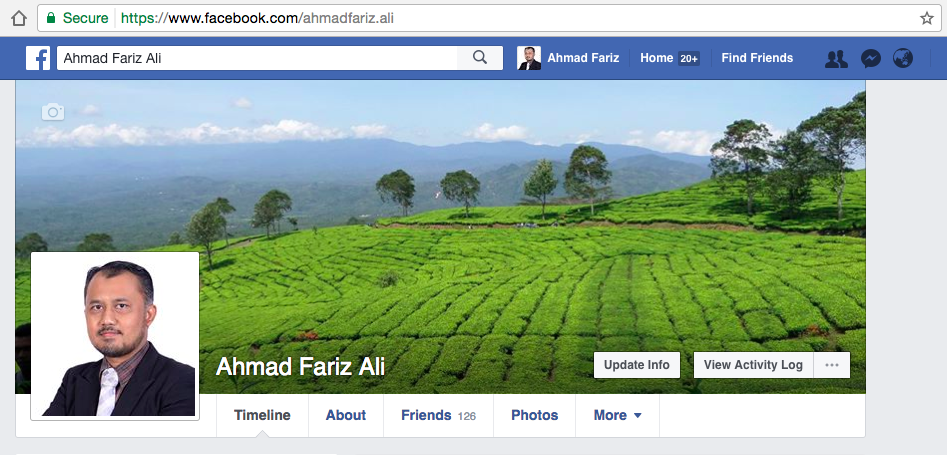 Department: 
Computer Science (CS)

Room No. : 
N28-207-04

Phone Office / HP : 
07-5532324
010-6616850 (SMS/TM/WA)

Email : 
ahmadfariz@utm.my
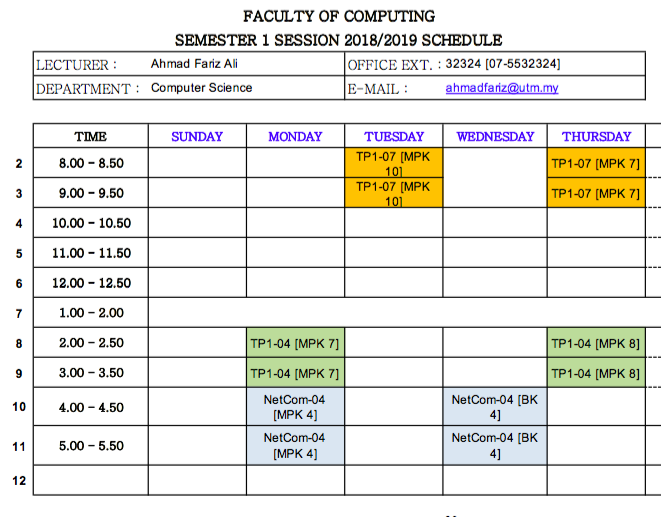 Course website
https://elearning.utm.my

Self enrolment to sec 07,
... please search SCSJ1013-07
password: 
proton
Course Synopsis
As a fundamental subject, this course equips the students with theory and practice on problem solving techniques by using the structured approach. 
Students are required to develop programs using C++ programming language, in order to solve simple to moderate problems.
Course Synopsis
The course covers the following: 
pre-processor directives, constants and variables, data types, input and output statements, 
control structures: sequential, selection and loop, 
built-in and user-defined functions, 
single and two dimensional arrays, 
file operations, 
pointers, 
and structured data types.
Course objectives
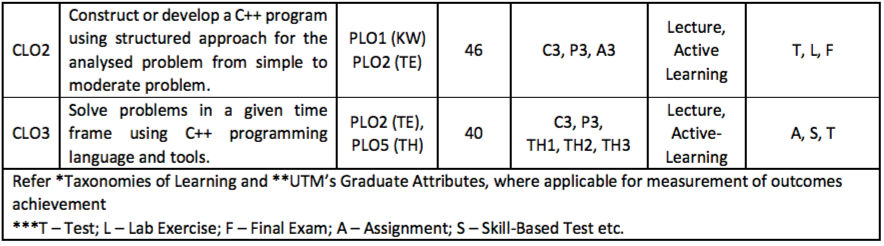 Weekly schedule
Weekly schedule
Weekly schedule
Weekly schedule
Course Assessment
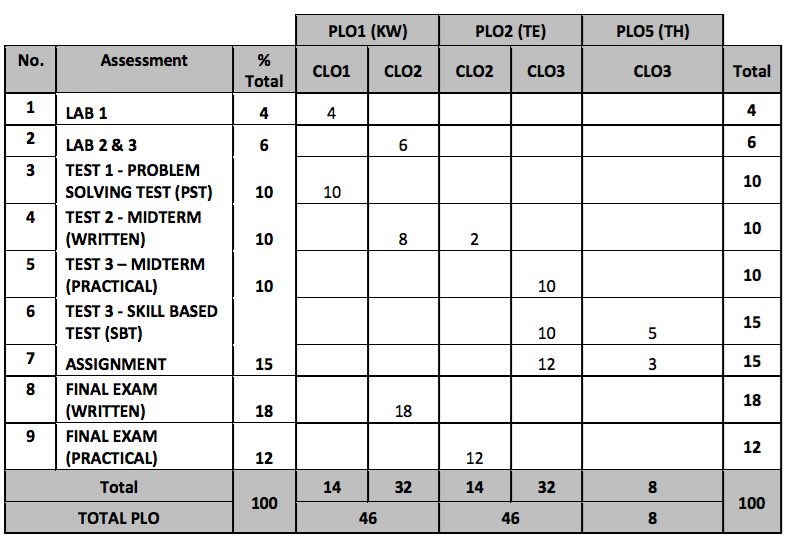 The Programming Process
Programming Process
Programming is a process of problem solving.
Problem solving techniques
Outline the problem requirements
Analyze the problem 
Design steps (algorithm) to solve the problem
Programming Process
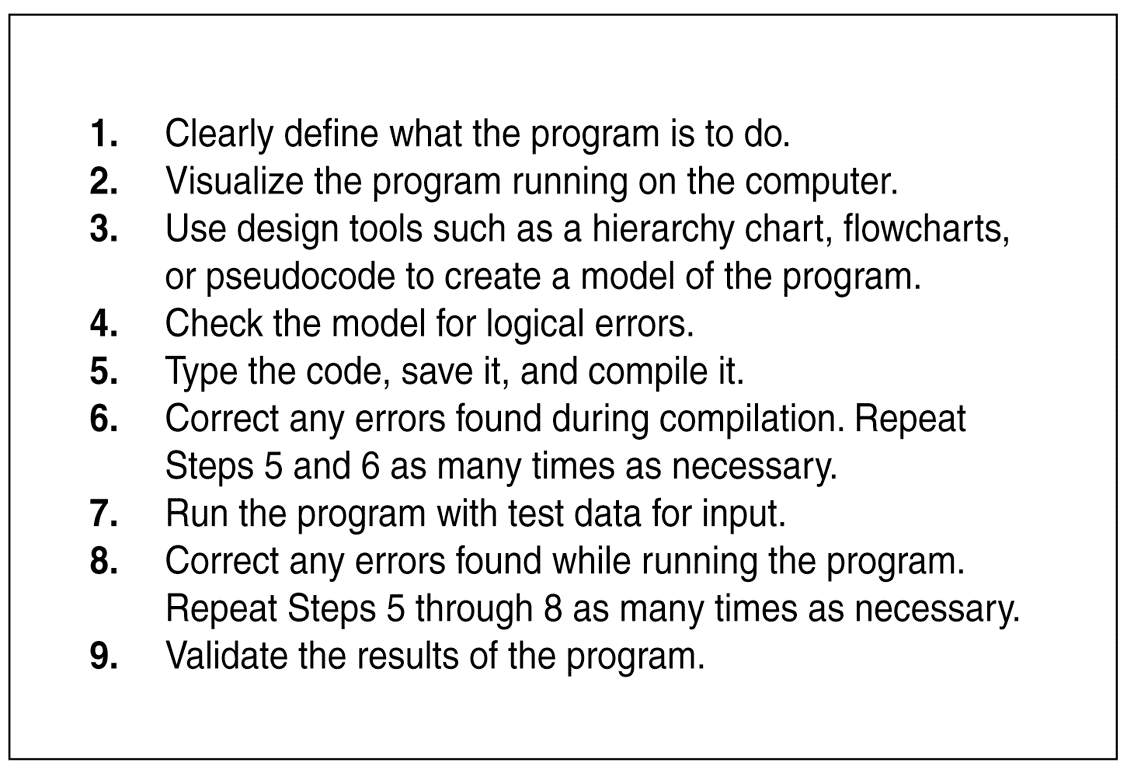 This week
Input, Process and Output
Input, Process and Output
Three steps that a program typically performs:
Gather input
from keyboard
from files on disk drives
Process the input
Display the result as output
send it to the screen
write to a file
Example 1
Identify an input, process and output to develop a program to calculate area of a rectangle.
Input data
Length
Width 
Process the input
Area = Length * Width
Output Data
Area
In-Class Exercise 1
Identify the input, process and output for a program to calculate employee income tax based on the following formula:

Tax = 0.25 * (monthly income * 11 – number of kids * 450)

Your program will display the name of the employee and amount of tax on the screen.
Input data
Name
Monthly income 
Number of kids 
Process the input
Tax = 0.25 * (Monthly income * 11 – Number of kids * 450)
Output Data
Name
Tax
Procedural and Object-Oriented Programming
Procedural and Object-Oriented Programming
Procedural programming (a.k.a structured programming) is centered on procedures or functions (a.k.a modules). Example language: C.
Object-oriented programming (OOP), is centered on objects. An object contains data and procedures. Example language: C++.
Problem Solving Techniques
Problem Solving Methods
Three problem solving methods will be discussed in this class are:
Develop Algorithms
Flowchart
Pseudo code
Top-down design
 Structured Chart
Algorithms
Algorithm  - a sequence of a finite number of steps arranged in a specific logical order to produce the solution for a problem.
Algorithms requirements:
Must have input
Must produce output
Unambiguous
Generality
Correctness
Finiteness
Efficiency
Pseudo codes
Pseudo Code
Pseudocode is a semiformal, English-like language with limited vocabulary that can be used to design & describe algorithms.
Purpose- to define the procedural logic of an algorithm in a simple, easy-to-understand for its readers.
Free of syntactical complications of programming language.
Example: Pseudo Code
Execution sequence follow the steps flow.
Example: Algorithm for 
multiplying two numbers
Start
Get A
Get B
Calculate result,
C = A * B
Display result C
End
Execution sequence
In-Class Exercise 1
Develop a pseudo code for a program to calculate employee income tax based on the following formula:

Tax = 0.25 * (monthly income * 11 – number of kids * 450)

Your program will display the name of the employee and amount of tax on the screen.
???
Flowcharts
Flowchart
Flowchart - represents an algorithm in graphical symbols.
Flowchart – a graph of geometrical shapes that are connected by lines.
Two important element in flow chart:
Geometrical shapes – represent type of statements in the algorithm
Flow line – show the order in which the statements of an algorithm are executed.
Example: Flowchart
Algorithm for multiplying two numbers
Flowchart Symbol
Flowchart Symbol
Flowchart Symbol
Start Terminal. 
Program start here
Stop Terminal
Program end here
Input.
Enter values for A and B
Process.
Output
Flowchart Explanation
Example: Use of comments/ description
Example: Use of connectors on the same page
1- connection on the same flowchart portion
2- connection on the different flowchart portion
Example: Use of connectors on the different page
Page 2
Page 1
In-Class Exercise 2
Draw a flowchart for a program to calculate employee income tax based on the following formula:

Tax = 0.25 * (monthly income * 11 – number of kids * 450)

Your program will display the name of the employee and amount of tax on the screen.
???
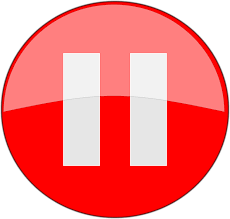 http://bit.ly/scsj1013-04
http://bit.ly/scsj1013-07
Whatsapp group
Flowchart Structures
Control Structure
Describe the flow of execution
Basic types of control structure:
Sequential
Selection
Repetition
Flowchart Structures: Sequential
Sequential Structure
A series of steps or statements that are executed in the order they are written in an algorithm.
Pseudo code - Mark the beginning and end of a block of statements.
Start
Statement_1
Statement_2
Statement_3
:	    :
n.  	Statement_n
n+1.	End
Statement simply means
 command or instruction
statement
Sequential Structure: Flowchart
Multiple statements considered as one statement.
statement

statement
Example of 
Sequential Flowchart
Flowchart Structures: Selection
Selection Structure
Selection allows you to choose between two or more alternatives; that is it allows you to make decision.
Decisions made by a computer must be very simple since everything in the computer ultimately reduces to either true (1) or false (0).
If complex decisions are required, it is the programmer’s job to reduce them to a series of simple decisions that the computer can handle.
Selection Structure: 
Problem Examples
Problem 1: Determine whether profit, return capital or loss.
Problem 2: Determine whether a number is even or odd.
Problem 3: Determine whether the marks is less than 60%. If it is less than 60, then print “fail”, otherwise print “pass”.
Selection Structure: 
Problem Examples
Problem 4: Determine whether the speed limit exceeds 110 km per hour. If the speed exceeds 110, then fine = 300, otherwise fine = 0. Display fine.
Problem 5: Determine whether the age is above 12 years old. If the age is above 12, then ticket = 20, otherwise ticket = 10. Display ticket.
Selection Structure (cont..)
Pseudo code – requires the use of the keywords if.
Algorithm: one choice selection
:
n. 	if condition
		n.1 statement
n+1. end_if
:
TRUE

statement
Selection Structure (cont..)
If
(one-choice)
“do or don’t”
condition
condition
FALSE
statement
If set condition is true, execute the statement, else do nothing
Pseudocode Example
Determine whether an input number is even. If the number is even, print “This is even number”.
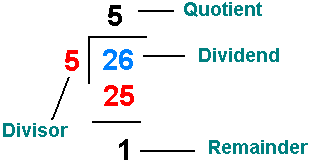 Pseudocode Example
Start
Read n
If n modulus 2 == 0
 3.1  Print “This is an even number”
End if
End
Flowchart
Start
Read n
n % 2   …= 0
True
False
Print “This is an even number”
End
Selection Structure (cont..)
Pseudo code – requires the use of the keywords if and else.
Algorithm: two choices selection
:
n. 	if condition
		n.1 statement
		:
n+1. else
	n+1.1 statement
	:
n+2. end_if
:

statement
Selection Structure (cont..)
“do this or do that”
If-else(two-choices)
TRUE
condition
FALSE
condition
Statement 1
Statement 2
°
If set condition is true, execute the first statement, else execute second statement
Example
Determine whether an input number is even or odd. 
If the number is even, print “This is even number”. Else, print “This is odd number”.
Pseudocode
Start
Read n
If n modulus 2 = 0
  3.1  Print “This is an even number”
  3.2  Go step 6
Else
  4.1  Print “This is an odd number”
End if
End
Flowchart
Start
Read n
n % 2 = 0
False
True
Print “This is an even number”
Print “This is an odd number”
End
Selection Structure, will utilize Comparison Operator
Used to compare numbers to determine relative order
Operators:
Comparison operator will be used to create “Relational Expressions”
Boolean expressions – true or false
Examples:
12 > 5 is true

7 <= 5 is false

if x is 10, then 
x == 10 is true, 
x !=    8 is true, and 
x ==   8 is false
Logical Operators
Used to create relational expressions from other relational expressions
Operators, meaning, and explanation:
Truth Table
Logical Operators - examples
int x = 12, y = 5, z = -4;
Logical Operators - examples
int x = 12, y = 5, z = -4;
Input:
Num <- 10
Enter a Number >> 10
Num = 10
10 > 0 ?  => YES
Output:
“Category A”
Example:  
What is the output of the following flowchart when the input Num= 10
Category A
Input:
Num <- 0
Enter a Number >> 0
Num = 0
0 > 0 ?  => NO
Output:
“Category B”
Output:
“Category A”
Example:  
What is the output of the following flowchart when the input is Num= 0
Category B
Category A
Variables (in memory):

Num    [ 4 ]
Result [   ]
Count  [   ]
Input:
Num <- 4
Enter a Number => 4
Count = 4
4 > 0 ?  => YES
Count = 3
3 > 0 ?  => YES
Count = 2
2 > 0 ?  => YES
Count = 1
1 > 0 ?  => YES
Count = 0
0 > 0 ?  => NO
Example:  
What is the output of the following flowchart when the input Num= 4
Variables (in memory):

Num    [ 4 ]
Result [ 0 ]
Count  [ 4 ]
Variables (in memory):

Num    [ 4 ]
Result [ 7 ] 4 + 3
Count  [ 2 ] 3 - 1
Variables (in memory):

Num    [ 4 ]
Result [ 9 ] 7 + 2
Count  [ 1 ] 2 - 1
Variables (in memory):

Num    [   ]
Result [   ]
Count  [   ]
Variables (in memory):

Num    [ 4 ]
Result [ 10] 9 + 1
Count  [ 0 ] 1 - 1
Variables (in memory):

Num    [ 4 ]
Result [ 4 ] 0 + 4
Count  [ 3 ] 4 - 1
Count: 4
Count: 3
Count: 2
Count: 1
Count: 0
Result: 10
Selection Structure (cont..)
Pseudo code – nested if.
Algorithm: nested if
:
if condition
	:
	n.m if condition
		n.m.1 statement
		:
n+1. end_if
:
FALSE
test1
FALSE
test1
TRUE
TRUE
FALSE
test2
TRUE
statement
Considered as one statement
it is “one-choice” of if
Selection Structure (cont..)
Nested if (if within if)

Selection Structure (cont..)
Pseudo code – nested if using if-else if.
Algorithm: if-else if
:
if condition
	n.m if condition
		n.m.1 statement
		:
n+1. else
	n+1.m.1 statement
	:
n+2. end_if
:
Selection Structure (cont..)
Complex if-else & if statement
x
FALSE
condition
TRUE
statement
TRUE
statement
condition
FALSE
statement
Considered as one statement
Selection Structure (cont..)
Pseudo code – nested if using if-else if- else if - else.
Algorithm: if-else if – else if - else
:
if condition
	n.m statement
n+1  else if condition
	n+1.1 statement
	:
n+2	else if condition
	n+2.1 statement
n+3	else
	n+3.1 statement
n+4 end_if
:
X
condition
T
statement
F
condition
T
statement
F
condition
T
statement
F
statement
Class Exercise 3
Start
What will be the output for the following input?
Read itemName,  tagcolor, price
tagcolor == “Red” && price > 100.00
False
True
nettprice = price
tax = 10%
nettprice = price - tax
Print itemName, nettprice
End
Class Exercise 4
Suppose we want to associate noise loudness measured in decibels with the effect of the noise. 
The following table shows the relationship between noise levels and human perception of noises. 
Draw a flow chart.
Class Exercise 5
Write a pseudo code for nested if as illustrated in the flow chart below:
true
false
pH > 7
pH<12
true
pH==7
false
true
“neutral”
false
“alkaline”
“Very alkaline”
true
pH>2
“Acidic”
false
“Very acidic”
Class Exercise 6
Write a pseudo code and draw a flow chart for a program that will implement the following decision table. 
The program will print the transcript message based on the input grade point.
Flowchart Tracing -Trace Table
Trace tables allow developers to test their algorithms in order to make sure there are no logic errors.
Within the trace table, each variable, conditional test and output must be listed.
Example: 
Flowchart Tracing - Trace Table
Example:
Example: 
Flowchart Tracing - Trace Table
Example:
Example: 
Flowchart Tracing - Trace Table
Output
Area = 15
Perimeter = 16
Input:
Length = 5
Width  = 3
Process:
Area = 5 * 3 = 15
Process:
Perimeter = 
      2* (5+3) = 16
Algorithm tracing excercise ...
Class Exercise 7
Write a pseudo code for a program that will accept 2 numbers. 
If the first number is greater than the second number, find the difference between the numbers and print the numbers and difference value. 
If the second number is greater than the first number, find the sum of the two values and print the numbers and the sum.
Draw the flowchart for the pseudo code. 
Trace the algorithm with the following input: 
                              


        Write the output.
Class Exercise 8
Trace the content of the variables and determine the output of the following algorithm, if the input for Radius is:
a.	3	b.	10	c.	150
Algorithm 1: Compute the area of a circle
1.	Start
2.	Set PI = 3.14159
3.	Read the Radius
4.	Calculate the area of a circle using the formula:
	Area = Radius x Radius x PI
5.	Display Area
6.	End
Class Exercise 9
Write down an algorithm (pseudo code) and draw a flowchart to read two numbers. 
If the first number is greater than the second number and it is larger than 50, find the sum and print the sum. Else, print the difference.

Verify your result by a trace table. (Use 52, 30 as the numbers read)
Class Exercise 10
Start
Read N
True
N is even number
(N % 2) = = 0
False
N is odd number
End
Execute the flowchart using the following input values:
89	
26	
0
3
% = modulus operator,
       ... take the remainder from 
           a division operation
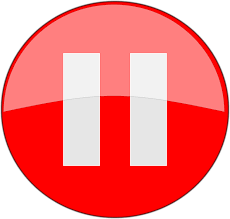 Flowchart Structures: Repetition
Repetition Structure
Repetition allows for a portion of an algorithm or computer program to be done any number of times dependent on some condition being met.
An occurrence of repetition is usually known as a loop.
An essential feature of repetition is that 
each loop has a termination condition to stop the repetition, 
or the loop may never completes execution (an infinite loop).
Repetition Structure
The termination condition can be checked or tested
at the beginning and is known as a pre-test loop or
at the end of the loop and is known as a post-test loop.
Repetition Structure: Pre-Test Loop
In pseudocode, pre-test loop is expressed as:
Pseudocode:
:
n. 	while condition is true
		n.1 statement
			:
n+1. end_while
:
… requires the use of the keywords while for pre-test loop.
[Speaker Notes: –]
Repetition Structure: Pre-Test Loop
In flowcharting, pre-test loop is expressed as:
condition
condition
FALSE
TRUE
body of loop
While a set condition is true, repeat statement (body of loop)
Repetition Structure: Pre-Test Loop - Counter
Counter: Can be used to control execution of the loop (loop control variable)
It will increment or decrement each time a loop repeat
Must be initialized before entering a loop
Repetition Structure: Pre-Test Loop - Counter
x
Start
initialization
cnt = 0
FALSE
condition
FALSE
cnt < 5
End
TRUE
TRUE
body of loop
Print “Programming”
increment
cnt = cnt + 1
y
Pre-test loop steps summary
Counter-controlled loop
Initialization of counter: 
counter = 0
Testing of counter value: 
counter < n
Updating of counter value (increase by 1) during each iteration: 
counter = counter + 1
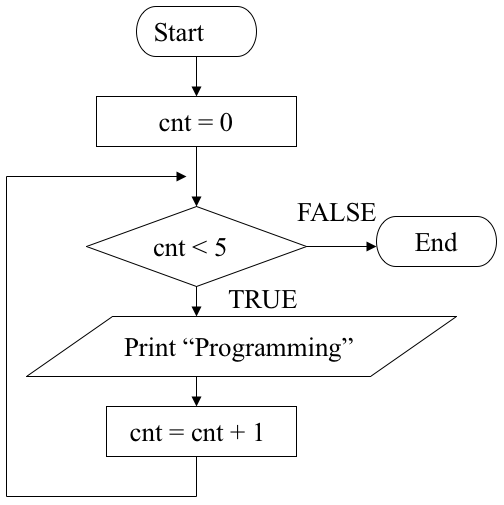 Pre-test loop: Example 1
Suppose we want to write a program to compute a sum of the first 10 positive integers.
Steps:
How many repetition?
Initialization value ?
Condition to check for the counter?
Update of counter
Pre-test loop: Example 1 - Pseudocode
Start
Set sum=0, counter = 0
While (counter < 10)
3.1	sum = sum + counter
3.2	counter = counter + 1
End_While
Display sum
End
Pre-test loop: Example 1 - Flowchart
Start
sum = 0, counter = 0
counter < 10
false
print sum
true
sum = sum + counter
End
counter = counter + 1
Pre-test loop: Example 2 – Trace the following flowchart
Start
What is the output for the following input:

20  30  40  50  10
sum = 0, counter = 0
false
counter < 5
print sum
true
read n
End
sum = sum + n
counter = counter+1
Pre-test loop: Example 2 – Trace the following flowchart
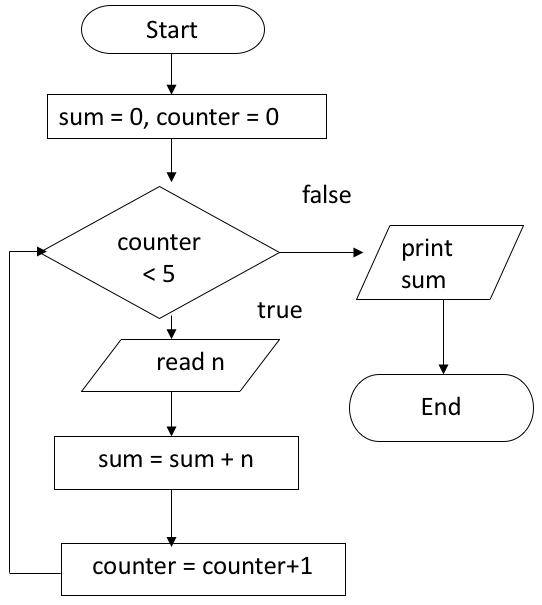 Repetition Structure: Post-Test Loop
In pseudocode, post-test loop is expressed as:
Pseudocode:
:
n. 	do
		n.1 statement
			:
n+1. while condition is true
:
requires the use of the keywords do … while for post-test loop.
Repetition Structure: Post-Test Loop
In flowcharting, post-test loop is expressed as:
do-while Loop (post-test loop)
statement
condition
TRUE
FALSE
Do the  statement (body of loop) while a condition is true.
The loop body is executed at least once.
Post test loop: Example - Pseudocode
Start
Set sum = 0, counter = 0
do
3.1	sum = sum + counter
3.2	counter = counter + 1
while (counter < 10) 
Display sum
End
Post test loop: Example - Flowchart
Start
sum = 0, counter = 0
sum = sum + counter
counter = counter + 1
true
false
counter < 10
print sum
End
In class excercise
Estimated time = 20 minute
Take out a piece of A4 paper:
Put your name, date, & section
Solve the following problems ...
In Class Exercise 11
Develop an algorithm (pseudocode) and flow chart for a program to calculate an average of 15 numbers input by the user. 
Use pre-test loop
In Class Exercise 12
Develop an algorithm (pseudocode) and flow chart to print even numbers between 1 to 50. 
Use post-test loop.
Repetition Structure - Letting the User Control a Loop
Program can be written so that user input will determines loop repetition.
Used when program processes a list of items, and user knows the number of items
User is prompted for input before loop. Their input is used to control number of repetitions
Repetition Structure (cont..)
Start
cnt = 0
Get limit
FALSE
cnt < limit
End
TRUE
Print “Radziah”
cnt = cnt + 1
Repetition Structure - Sentinels
sentinel: value in a list of items that indicates end of data
Special value that cannot be confused with a valid value, 
e.g. -999 for a test score
Used to terminate input when user may not know how many values will be entered
Repetition Structure - Sentinels
Algorithm: Loop control by sentinel value 
Start
Set repeat = 1
while (repeat == 1)
3.1 Read no1
3.2 Read no2
3.4 Print no1 + no2
	3.5 Read repeat 
4. end_while
5. End
Homework excercise
Use A4 papers:
Put your name, date, & section
Solve the following problems ...
Class Exercise 13
Trace the following pseudo code:
Start
Set product = 1, number = 1, count = 20 10
Calculate: lastNumber = 2 * count – 1
while (number <= lastNumber)
4.1	product = product * number
4.2	number = number + 2
end_while
Display product
Class Exercise 13
Class Exercise 14
Convert the pseudo code in Class Exercise 13 to its flow chart.
Convert the while loop in Class Exercise 13 to do..while loop. 
Draw its respective flow chart.
Class Exercise 15
Bina Education Sdn. Bhd. wants you to develop a program for finding experience teachers for its offered course. 
Your program will request name and number of years teaching from the applicants. 
To be accepted as the teacher, the applicant must have at least 8 years of teaching experience. 
Your program will display list of successful applicants’  names, numbers of successful applicants and average of numbers of years of teaching experience of successful applicants. 
Your program will terminate when the name input is “OK”.
Draw a flowchart for the above scenario.
Modular Flowcharting
Function
The detail of how the function works 
is put in another flowchart. 

This is known as Function-Definition
Page 1
Start terminal for a
Function is different.
Page 2
Body of a function is 
the same with 
main flowchart
At this point, 
we only focus on what
to do. How to do it,  
it comes later.

This part is known as
Function-Call
End terminal 
must be a “Return”. 
“result” is the output
Problem 1: To average three numbers
Flowchart AVRG calculates the average of three numbers
Page 1
Page 2
Input:   X,Y and Z 
Output: S and  A
The function returns two output, 
“sum” and “average”
Problem 2: To sum and average three numbers
Flowchart AVRGSUM calculates the total and average of three numbers
Parameters used in a function-definition
are called formal parameters

a, b, c are formal parameters
Page 1
Page 2
AVRG is the function name

Objects enclosed by ( ) – n1, 
n2, n3  - are called parameters
Each formal parameter represents 
an actual parameter according 
to its order:
a represents n1,
b represents n2,
c represents n3

The name of an actual parameter may
different from its formal parameter
Parameters used in a function-call
are called actual parameters

 n1, n2, n3 are actual parameters
Related Terms and Concepts
Actual and Formal Parameters
Flowchart AVRG calculates the average of three numbers
Page 1
Page 2
Wrong! 
n1, n2, n3  
can only be  
referred to 
in the main 
flowchart.
Wrong! 
R  can  only be 
referred to
in flowchart  
AVRG(a,b,c).
In a function-definition, you should only 
use formal parameters : a, b, c

You shouldn’t use actual parameters
Only refer to variables that exist 
in the current chart
Page 2
A function may be 
called  several times
At first call:
a represents n1,
b represents n2,
c represents n3
… then, for 2nd function 
call:

a represents n4,
b represents n5,
c represents n6
A function may be called several times
Page 1
Function definition:

x and y act as both  input and output
  parameters
Function call:

p and q act as both input and output
  parameters.
An input parameter may also be an output
Page 1
Page 2
Flowchart EXCHG exchanges or swaps the value 
of x and y each other
Example: 
What is the output of the following flowchart when the input N = 6
10
5
N=6
Sum = 10 + 5 + 6
       = 21
average = 
21/3
Output:
Average: 7
Page 1
Page 2
What you have learnt so far ….
Analysis:
Understanding the problem
Design:
 Developing algorithm
 Understanding how a flowchart works
 Constructing flowcharts
The next step is implementation (coding)
Coding is a process of converting flowchart
to programming code
Before you can start doing this, you should learn some basics including the language itself
Writing a C++ Program is a systematic task
Problem
Flowchart
Intermediate code
-prepare a rough code-
Complete code
- add details -
The conversion process is straight forward

Example: multiplying two numbers
Intermediate C++ code
void main ()
{
cin >> A;
cin >> B;
C = A * B;
cout << C;
}
However, the program is still unable to run
It is not complete yet.  We refer this code is as 
an intermediate code.
You will get these errors
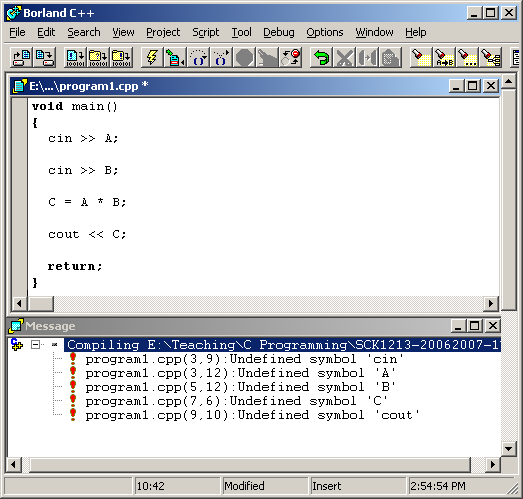 Error 1: Undefined symbol ‘cin’
The compiler doesn’t  recognize the ‘cin’
Error 2: Undefined symbol ‘A’
The program is trying to use a variable A but has never been registered. Compiler doesn’t recognize the variable
Fixing the errors and completing the program
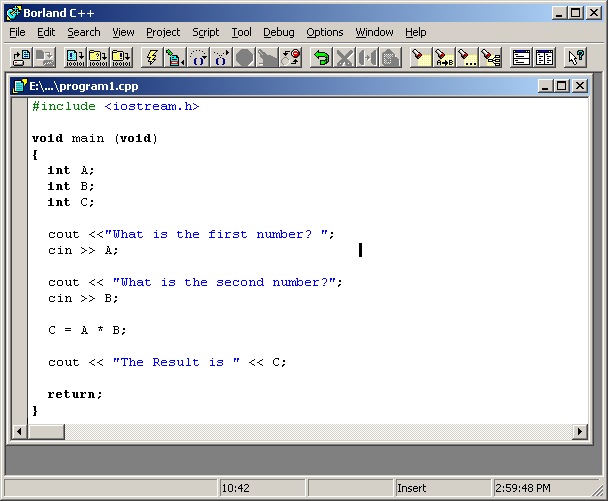 This line will help the compiler to recognize symbols ‘cin’ and ‘cout’. File iostream.h contains the information of those symbols and some others.
This tells to register (declare) variables. Compiler only recognizes registered variables.
You may notice some extra things.
These are called prompts. They used to let 
the user knows what is going on while 
the program is running
Example
Problem: Finding the average of three numbers
Flowcharts:
Intermediate code of the main flowchart
Preparing the rough code
void main ()
{
cin >>n1;
  cin >>n2;
  cin >>n2;
avrg = Average(n1, n2, n3);
cout << avrg;
}
Intermediate code of the function flowchart
Preparing the rough code
Average(a, b, c)
{
sum = a + b + c;
result = sum / 3.0;
return result;
}
The complete code
Adding details to the rough code. The details are shown by bold texts
#include <iostream>
Using namespace std;

float Average(int a, int b, int c)
{ float sum;

  sum = a + b + c;
  result = sum/3.0;
  return  result;
}

int main ()
{
  int n1;
  int n2;
  int n3;
  float avrg;

  cout <<"Enter three numbers: ";
  cin >> n1;
  cin >> n2;
  cin >> n3;

  avrg = Average(n1,n2,n3);

  cout << "The average is " << avrg;
  return 0;
}
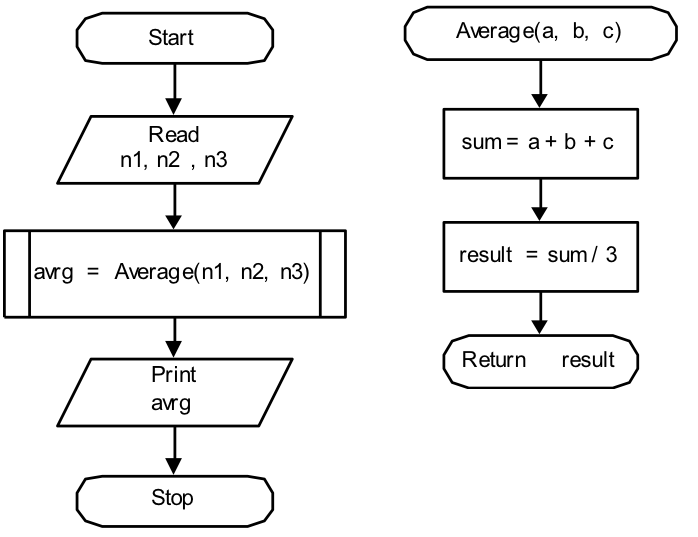